Collisionneurs de particules
Niveau : L3
Prérequis
Savoir mettre en équation le mouvement d’une particule chargée dans un champ magnétique uniforme et dans un champ électrique uniforme
Connaissances sur l’expérience de Rutherford
Ensemble des connaissances de niveau L3 sur la relativité restreinte, en particulier : 
Longueur d’onde de de Broglie
Expression de l’énergie d’une particule
Principe fondamental de la dynamique relativiste
Quadri-vecteur impulsion
Quadri-vecteur force
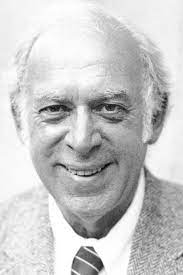 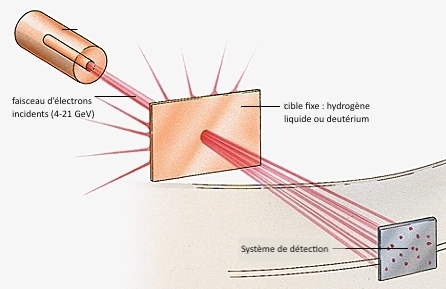 Jerome Friedman
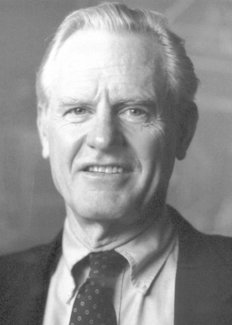 Henry Kendall       
Richard Taylor
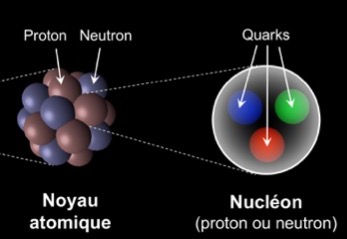 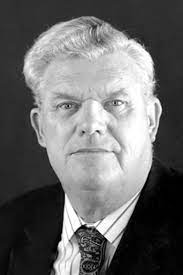 1967
SLAC National Accelerator
Laboratory
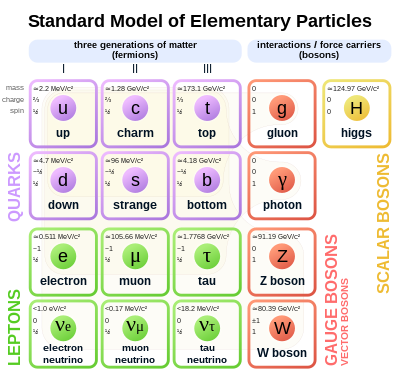 Accélérateurs linéaires - LINAC
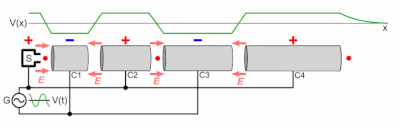 En mécanique relativiste
Après intégration :
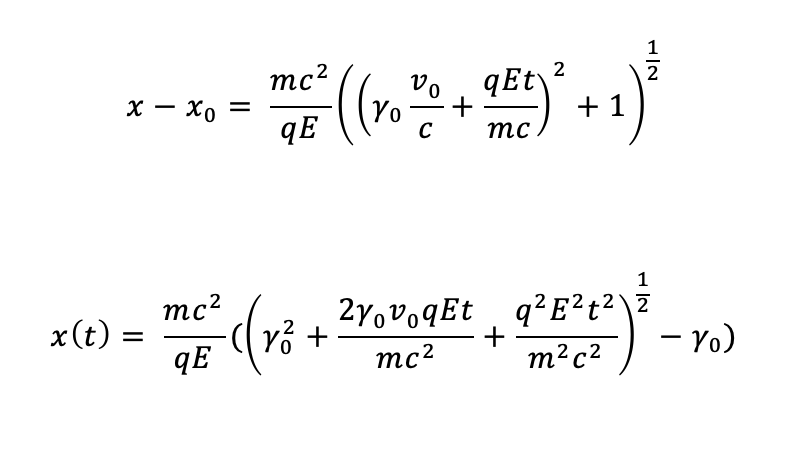 Or x(t=0) = 0, donc :
Prise en compte de la relativité restreinte - LINAC
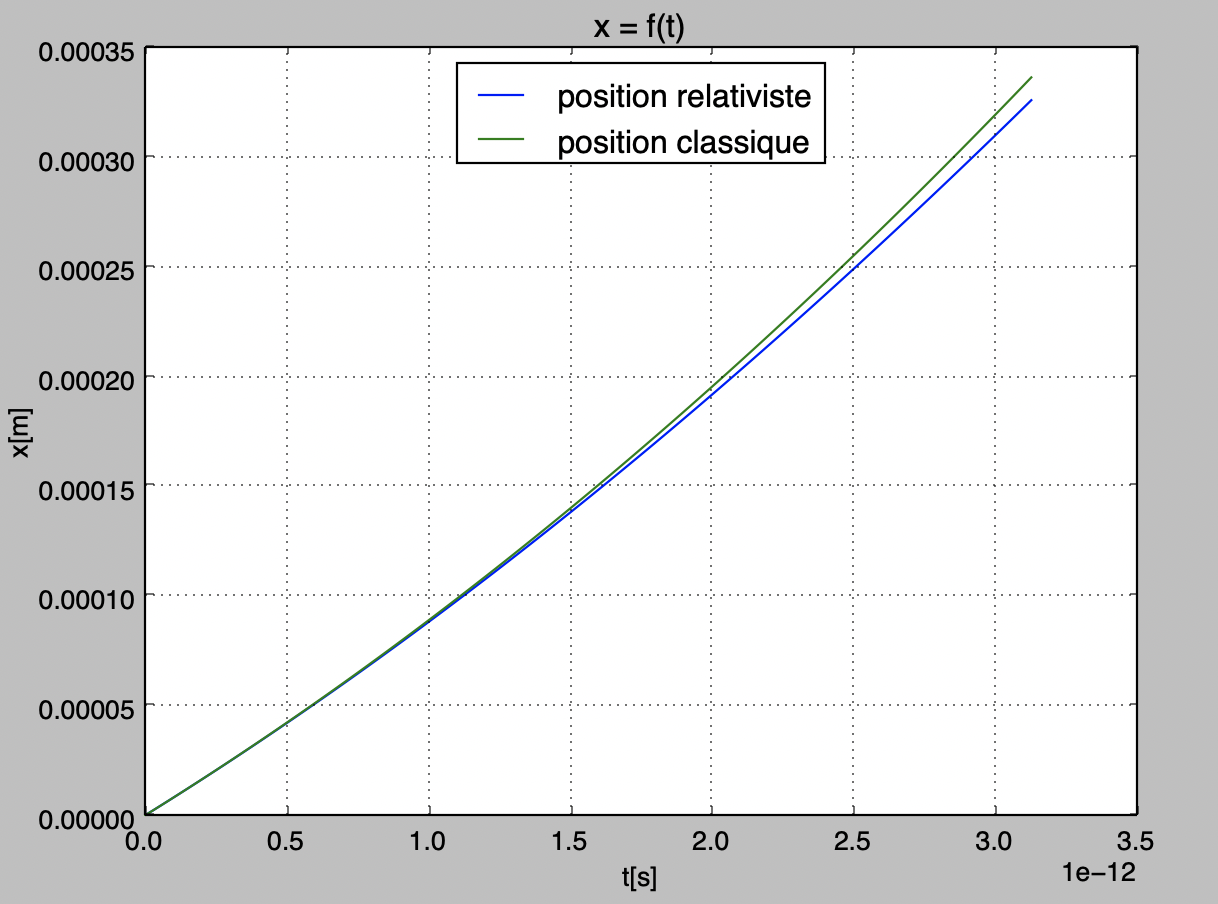 Conditions expérience :

V0=8*107 m/s
E = 108 V/m
Cyclotron
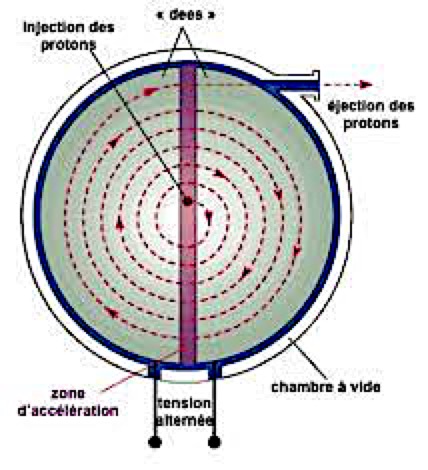 Conclusion
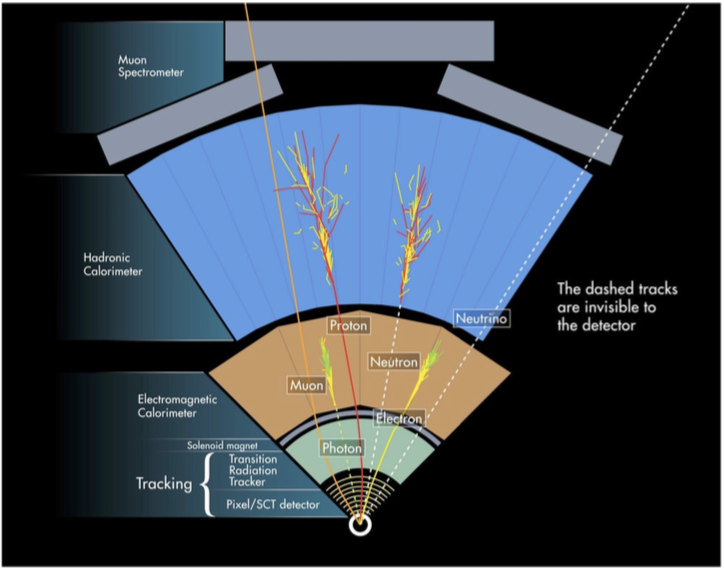 Annexes
Découverte de la structure interne des protons et neutrons :
Projection d’électrons accélérés entre 4 et 21 GeV sur une cible fixe constituée d’hydrogène liquide ou de deutérium, puis mesure de l’angle de diffusion et de la perte énergétique des électrons. Les nombres bruts étaient beaucoup plus élevés que prévu dans un modèle « classique » (distribution interne uniforme de sa charge électrique) dans la région où l’électron transmet la plus grande partie de son énergie au proton : la probabilité de diffusion inélastique augmente beaucoup plus lentement avec Q2 (=2EE’(1-cos0)) que celui de la diffusion élastique. Une façon d’interpréter ces résultats était que les noyaux frappaient une sorte de durs noyaux à l’intérieur des protons cibles.
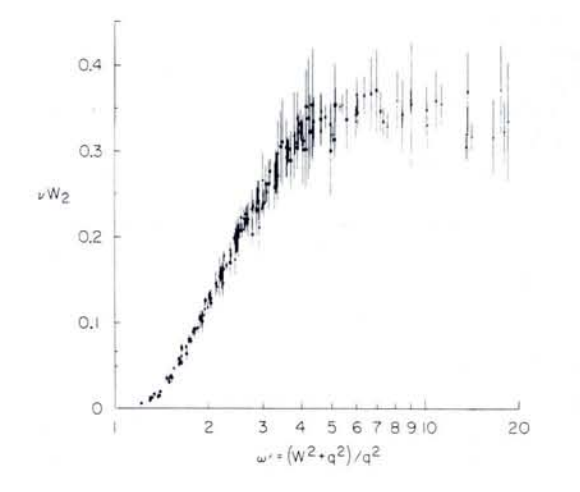